Vision Transformer-female
暫時還未收斂
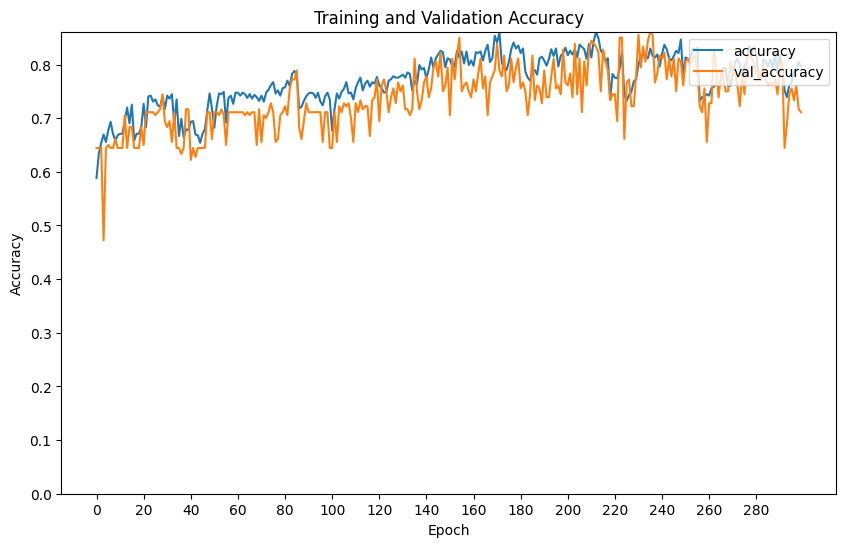 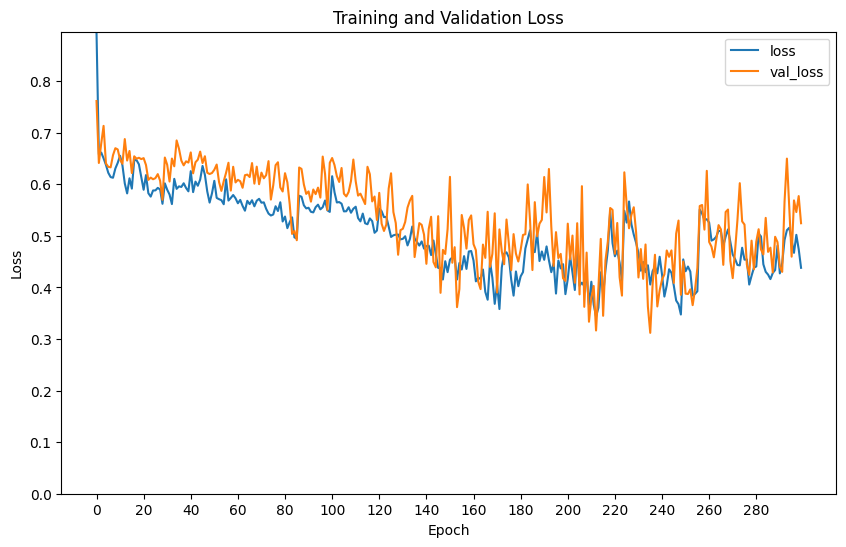 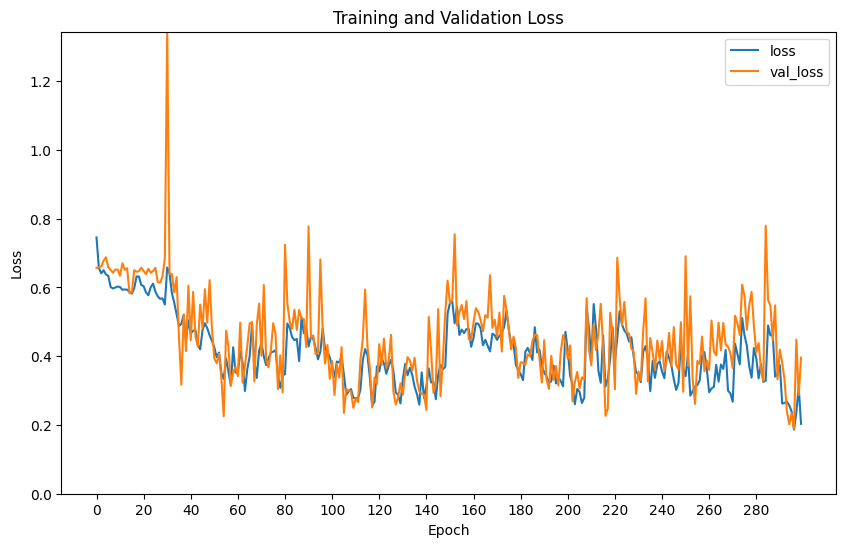 VGG16
Class0 : 血糖值0~90
Class1 : 血糖值90~140
Class2 :血糖值140~200
Class3 :血糖值200~400
VGG16-female (200epochs)
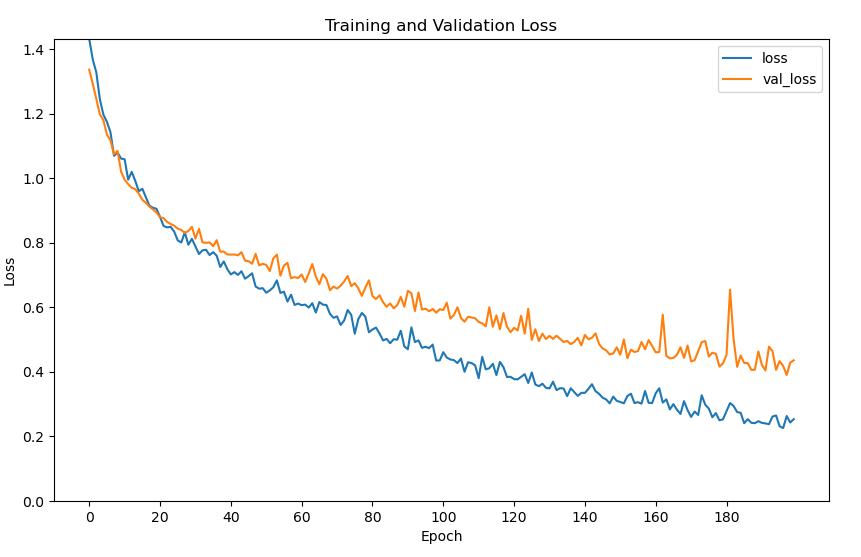 VGG16-female (200epochs)
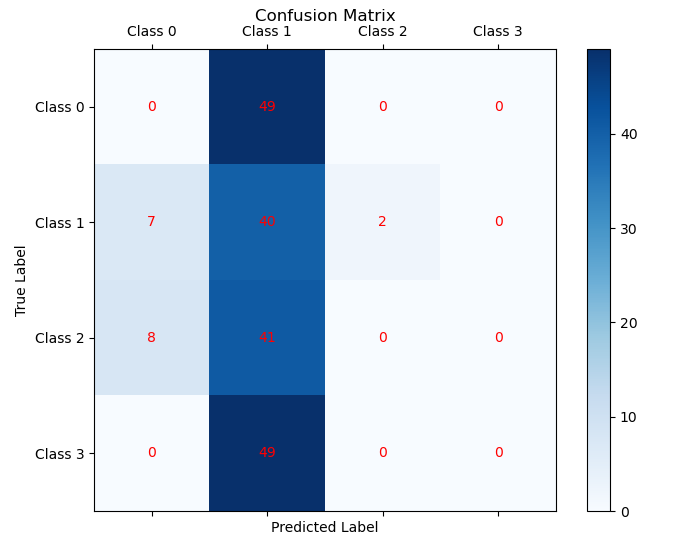 precision    recall  f1-score   support

     Class 0       0.00      0.00      0.00        49
     Class 1       0.22      0.82      0.35        49
     Class 2       0.00      0.00      0.00        49
     Class 3       0.00      0.00      0.00        49

    accuracy                           0.20       196
   macro avg       0.06      0.20      0.09       196
weighted avg       0.06      0.20      0.09       196
VGG16-female (500epochs)
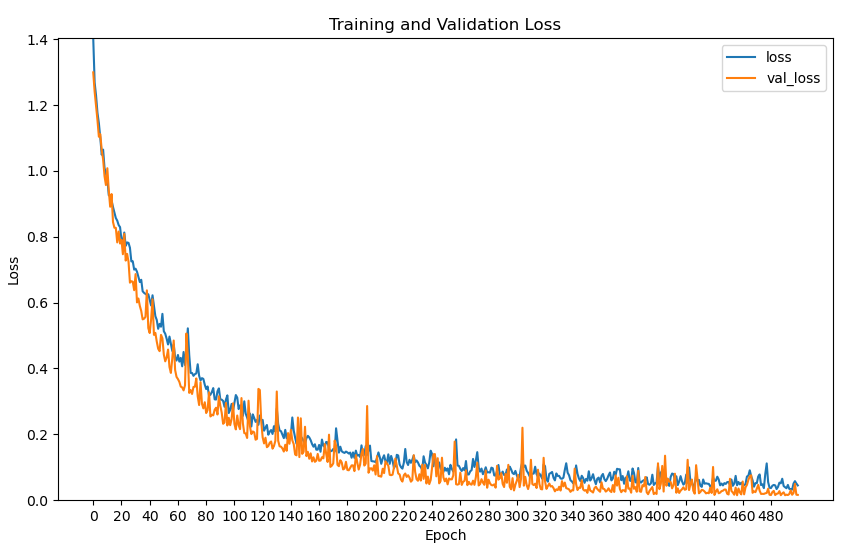 VGG16-female (500epochs)
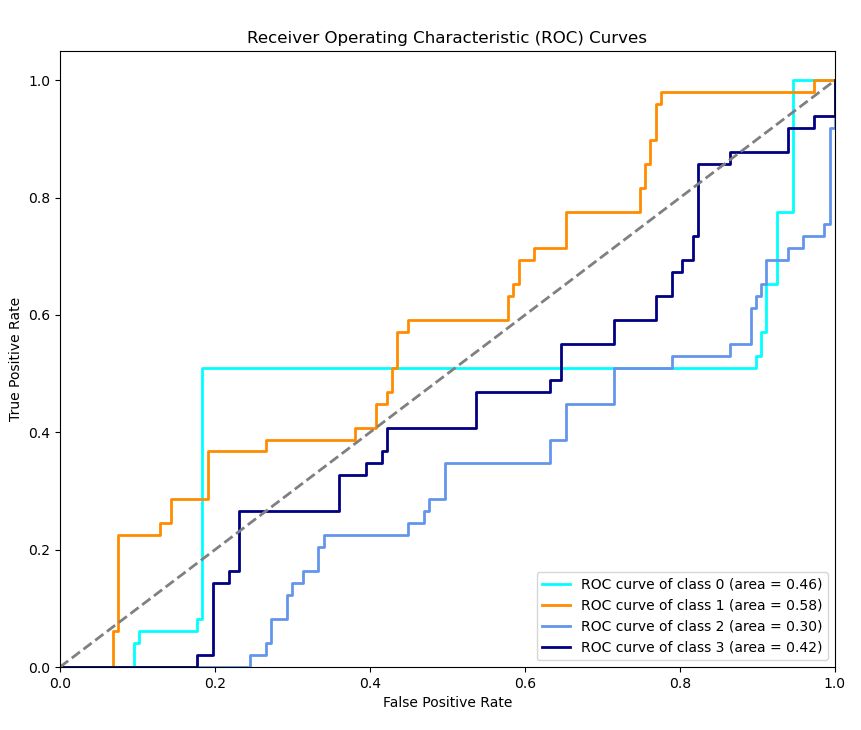 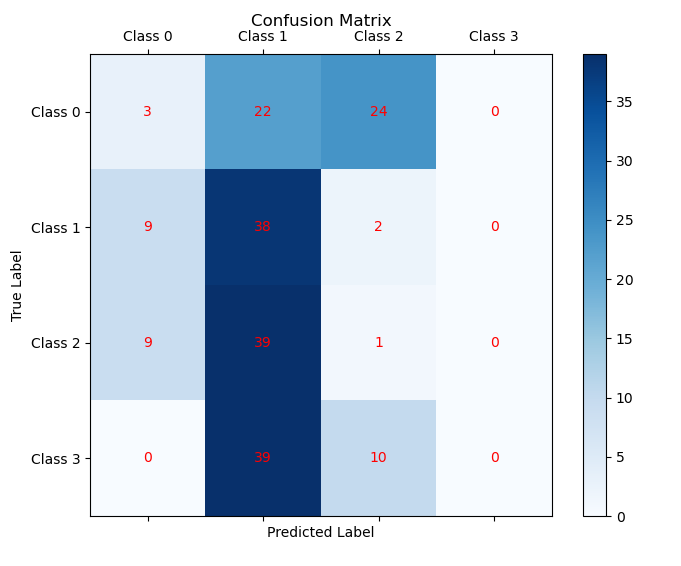 precision    recall  f1-score   support

     Class 0       0.14      0.06      0.09        49
     Class 1       0.28      0.78      0.41        49
     Class 2       0.03      0.02      0.02        49
     Class 3       0.00      0.00      0.00        49

    accuracy                           0.21       196
   macro avg       0.11      0.21      0.13       196
weighted avg       0.11      0.21      0.13       196
VGG16-male (200epochs)
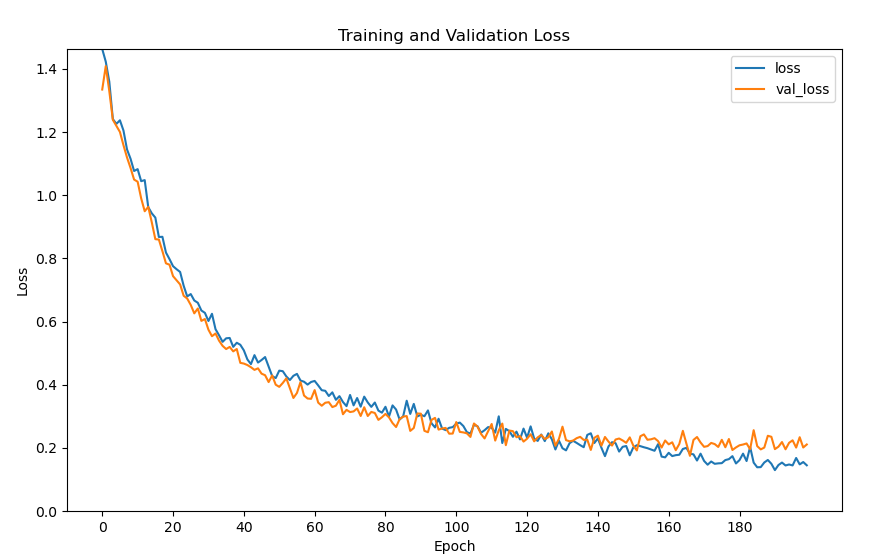 VGG16-male (200epochs)
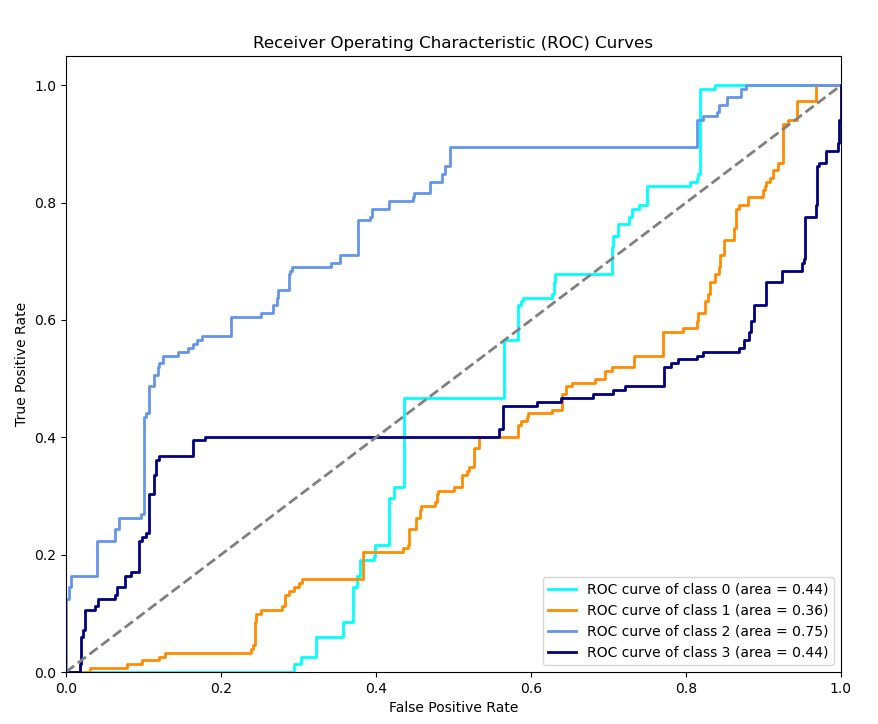 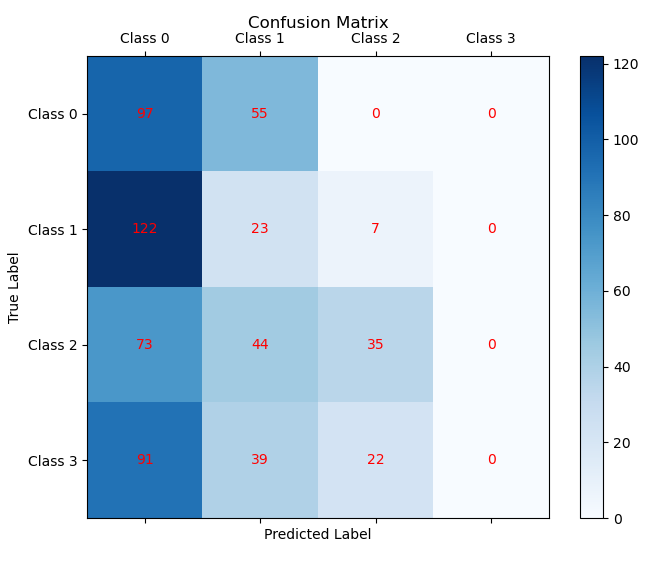 precision    recall  f1-score   support

     Class 0       0.25      0.64      0.36       152
     Class 1       0.14      0.15      0.15       152
     Class 2       0.55      0.23      0.32       152
     Class 3       0.00      0.00      0.00       152

    accuracy                           0.25       608
   macro avg       0.24      0.25      0.21       608
weighted avg       0.24      0.25      0.21       608
VGG16-male(500epochs)
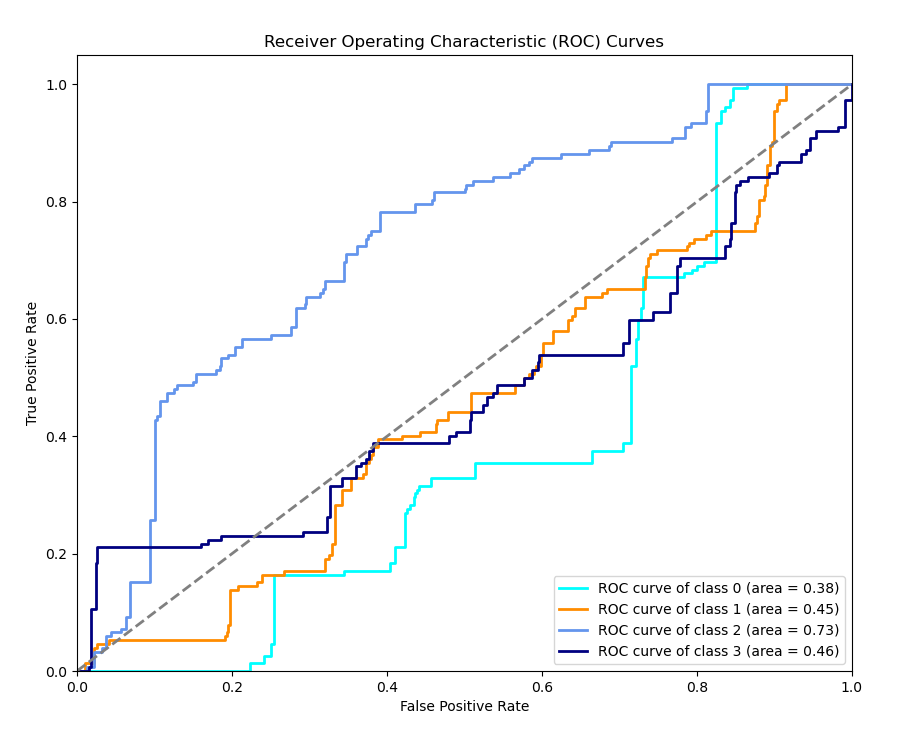 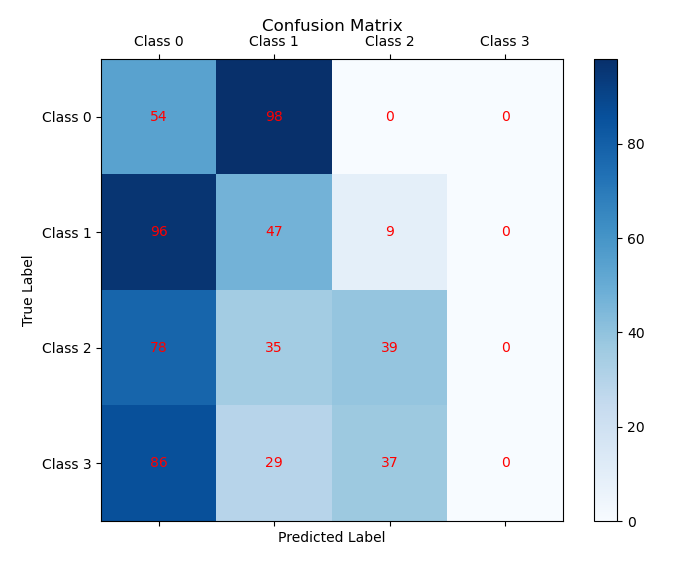 precision    recall  f1-score   support

     Class 0       0.17      0.36      0.23       152
     Class 1       0.22      0.31      0.26       152
     Class 2       0.46      0.26      0.33       152
     Class 3       0.00      0.00      0.00       152

    accuracy                           0.23       608
   macro avg       0.21      0.23      0.21       608
weighted avg       0.21      0.23      0.21       608
VGG16-male(500epochs)
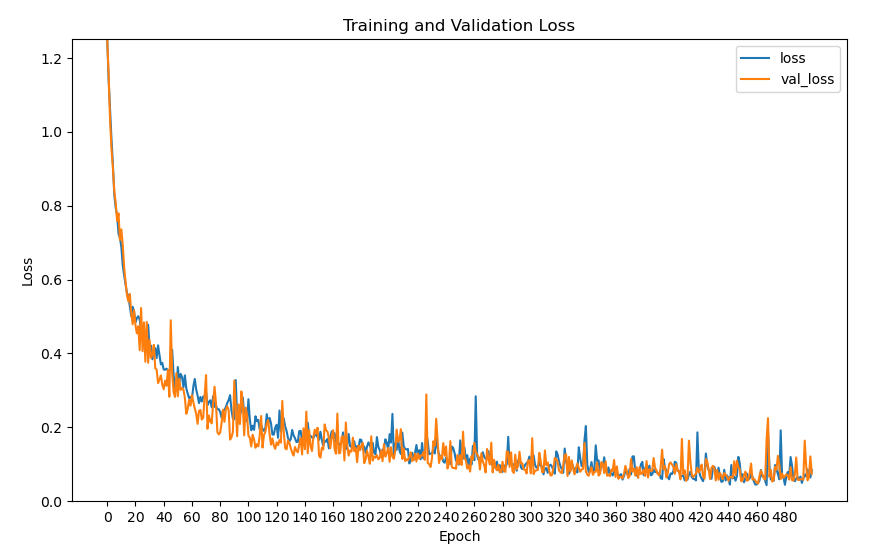 VGG16-male(500epochs)
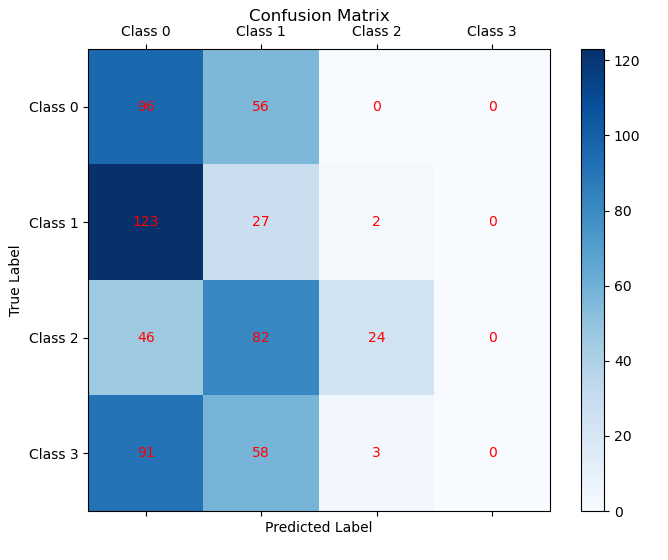 precision    recall  f1-score   support

     Class 0       0.27      0.63      0.38       152
     Class 1       0.12      0.18      0.14       152
     Class 2       0.83      0.16      0.27       152
     Class 3       0.00      0.00      0.00       152

    accuracy                           0.24       608
   macro avg       0.30      0.24      0.20       608
weighted avg       0.30      0.24      0.20       608